OSEP ETechM2 Program Performance Measurement
GPRA Data Collection 2023
Grantee training February 24, 2023
[Speaker Notes: TINA:

Welcome to the training on the performance measures collection for 2023. I’m Tina Diamond from OSEP, and with me are Brad Keller, Kerri Wills, Myriell McKinnon, and Rufus Settles our contractors for the performance measure collection.  We will have a time for questions at the end, but you can also type your questions in the chat space and we will try to answer it at the appropriate time in the presentation.

Please note that we will be recording this training.

In addition, can you please put your name and project name in the chat box, so we have an idea of who is joining us?  

Finally, the training is being transcribed.  If you would like to see the live transcription, click the “Close Caption” button on the bottom of your screen.  If you need any assistance, please say so in the chat.]
Training Objectives
Describe the Program GPRA Performance Measure requirements
Suggest ways to enhance the quality of your submissions
Demonstrate the website you will use to submit materials
Review the schedule for the data collection
Respond to your questions
2
[Speaker Notes: TINA: 

The purpose of the training is to describe the process of collecting the program measures and clarify what’s expected in the 2023 data collection. We will describe the Program’s GPRA Performance Measure requirements , suggest ways to enhance the quality of grantee submissions, demonstrate the website grantees will use to submit materials, review the schedule for the data collection, and respond to grantee questions.]
Federal Performance Measurement
The Government Performance and Results Act (GPRA) of 1993 required all federal agencies to establish and report annually on goals, measures, and targets

The law was reauthorized in 2010 as “GPRA Modernization Act of 2010”
3
[Speaker Notes: TINA:

GPRA requires performance assessments of Government programs for purposes of assessing agency performance and improvement

The Office of Management and Budget, together with the Federal agencies, determines how programs will be assessed

Congress uses program performance assessment data to justify program funding.]
How does it work?
OSEP reports progress annually to OMB and Congress
Reports provide aggregate picture of performance
Review of data affects continued IDEA funding
OSEP uses data to Improve ETechM2 Program Performance
4
[Speaker Notes: TINA:

OSEP reports progress on program performance measures annually to OMB and Congress. This provides an aggregate picture of performance
Their review of our performance data affects the continued funding of IDEA programs. OSEP also uses the data to improve the ETechM2 Program’s performance, so the data are very important.]
ETechM2 Annual Measures
Quality of new service, product or video clips
Relevance of new service, product, or video clips
Usefulness of new service, product, or video clips
Efficiency of the ETechM2 program (cost per unit)
5
[Speaker Notes: TINA:

The annual ETechM2 Program Performance Measures include the quality of new service, product or video clips; the relevance of new service, product, or video clips; the usefulness of new service, product, or video clips; and the efficiency of the ETechM2 program (cost per unit). The QRU ratings are based on an expert panel review.]
How is Quality Rated?
Percentage of ETechM2 products and services deemed to be of high quality by an independent (Science or Stakeholder) review panel

Substance: Does the product content or the content delivered through the service reflect evidence of conceptual soundness and quality, grounded with current research or policy? 

Communication: Is the product content or the content delivered through the service presented in such a way so as to be clearly understood, as evidenced by being well-organized, free of editorial errors and appropriately formatted?
6
[Speaker Notes: TINA:

What does it mean to have a high-quality product or service?  OSEP has determined that there are two dimensions for quality:  substance and communication.  The substance dimension is “Does the product content or the content delivered through the service reflect evidence of conceptual soundness and quality, grounded with current research or policy?” 

The communication dimension is “Is the product content or content delivered through the service presented in such a way so as to be clearly understood, as evidenced by being well-organized, free of editorial errors and appropriately formatted?”

The independent panel of reviewers judges the quality of a product or service by scoring each dimension on a 4-point scale, ranging from 0 = Very Low, 1= Moderately Low, 2= Moderately High, and 3= Very High.  In addition, the score for the substance dimension is double weighted, which means that services can receive 0, 2, 4, or 6 points for substance.  Together, the two dimensions can add up to as many as 9 points, and all scores of 6 and higher are considered high quality.]
How is Relevance Rated?
Percentage of ETechM2 products and services deemed to be of high relevance by an independent review panel
Need: Does the product content or the content delivered through the service attempt to solve an important problem or deal with a critical issue?
Pertinence: Does the product content or the content delivered through the service address a problem or issue recognized as important by the target audience(s)?
Reach: To what extent is the product content or the content delivered through the  service applicable to diverse segments of the target audience(s)?
7
[Speaker Notes: TINA:

What does it mean to have a highly relevant product or service?  OSEP has determined that there are three dimensions for relevance:  need, pertinence, and reach. The need dimension is “Does the product or content delivered through the service attempt to solve an important problem or deal with a critical issue? ” 

The pertinence dimension is “Does the product or content delivered through the service address a problem or issue recognized as important by the target audience(s)?”; and the reach dimension is “To what extent is the product or content delivered through the service applicable to diverse segments of the target audience(s)?”

The independent panel of reviewers judges the relevance of a service by scoring each dimension on a 4-point scale, Very Low to Very High. Together, the three dimensions can add up to as many as 9 points, and all scores of 6 and higher are considered high relevance.]
How is Usefulness Rated?
Percentage of ETechM2 products and services deemed to be useful by an independent (Stakeholder) review panel

Ease – Does the product content or the content delivered through the service address a problem or issue in an easily understood way, with directions or guidance regarding how the content can be used to address the  problem or issue?
Suitability - Does the product or service provide the target audience(s) with information or resources that can be used again or in different ways to address the problem or issue?
8
[Speaker Notes: TINA:

What does it mean to have a highly useful product or service?  OSEP has determined that there are two dimensions for usefulness: ease and suitability. The ease dimension is “Does the product or content delivered through the service address a problem or issue in an easily understood way, with directions or guidance regarding how the content can be used to address the problem or issue?” and the suitability dimension is “Does the product or service provide the target audience(s) with information or resources that can be used again or in different ways to address the problem or issue?”

The independent panel of reviewers judges the usefulness of a service by scoring each dimension on a 4-point scale, ranging from Very Low to Very High.  In addition, the score for the suitability dimension is double weighted, which means that services can receive 0, 2, 4, or 6 points for suitability.  Together, the two dimensions can add up to as many as 9 points, and all scores of 6 and higher are considered highly useful.]
How is Efficiency Reviewed?
There are additional measures specifically for our accessible educational materials (AEM) (327Z) projects, Media Description projects (327C & 327N) and National Instructional Materials Access Center  (NIMAC) (327E)

The federal cost per unit of 
accessible educational materials funded by the ETechM2 Program 
video description funded by the ETechM2 Program 
accessible educational materials from the NIMAC
9
[Speaker Notes: TINA:

How is efficiency reviewed? There are additional measures specifically for our accessible educational materials (AEM (327Z) projects, Media Description projects and National Instructional Materials Access Center  (NIMAC)). We calculate the federal cost per unit of accessible educational materials funded by the ETechM2 Program, video description funded by the ETechM2 Program, and accessible educational materials from the NIMAC . 

IMPORTANT NOTE: The cost measures are collected though request via email from the OSEP Project Officer.]
Who Participates?
All ETechM2 program Media Services 
All other 84.327 grants receiving funds in FY2022
10
[Speaker Notes: TINA:

All ETechM2 program Media Services and all other 84.327 grants receiving funds in FY2022 (10/1/2021-9/30/2022) participate in the QRU review.  

I’ll now turn it over to Brad Keller from CIPP, to discuss the data collection process.]
Data Collection 2023
84.327 New Products and Services
Media Services
Projects generate a list of new products/services developed or delivered during FY2022  (Oct 1, 2021-Sept 30, 2022)
CIPP randomly selects one product and one service from the list
Projects provide a description of the selected new product and new service
New Media Product Description Guide
Three video clips
11
[Speaker Notes: BRAD:

For the 84.327 grants (not Media Services grants), CIPP first asks for a list of up to 10 new products and 10 new services released in FY2022. CIPP randomly selects one item from each list. These are the new products and new services that will be reviewed. When developing your lists, remember:

You don’t have to include 10 new products or services. 10 is just the maximum. Focus on listing the major products and services you released for the first time in FY2022. 
If you have more than one grant in this time period, tell us which grant each product or service belongs to.  

For Media projects, you submit 3 video clips of your choice, but they must be at least 3 minutes each, as well as a new Media Description Guide.]
Which Panels Will Review Your Guide?
Evidence based products/services
Q = Science panel
R = Stakeholder panel
U = Stakeholder panel

Policy based products/services
Q = Stakeholder panel
R = Stakeholder panel
U = Stakeholder panel
Evidence-based and policy-based products/services are of equal value. The qualifications of the reviewers and wording of the rubric are the only differences.
12
[Speaker Notes: BRAD (Tina reads the header question):

As part of the Description Guide, grantees specify whether their product/service is policy-based or evidence-based. Evidence-based products and services are reviewed for quality by the Science Expert Panel. Policy-based products and services are reviewed for quality by the Stakeholder Expert Panel. All products and services reviewed for relevance and usefulness by the Stakeholder Expert Panel. Evidence-based and policy-based products/services are of equal value. It is no better to have an evidence based product or service than a policy-based one. The qualifications of the reviewers and wording of the rubric are the only differences. In choosing between evidence-based and policy-based, remember that the Science Panel that reviews evidence-based products and services does not necessarily have expertise in ETechM2, and the Stakeholder Panel does not necessarily have expertise in rigorous research. In fact, the Science Panel judges TA&D products and services as well as ETechM2 ones, so they are generalists.]
What is a Product?
Work in tangible or electronic form developed and disseminated by an OSEP-funded project to inform a specific audience on a topic relevant to improvement of outcomes for children with disabilities.
Software or hardware products
Modules
Journals or informational articles
PowerPoint presentations
Research reports
Manuals
Booklets or pamphlets
Web-based instructional materials
13
[Speaker Notes: BRAD (Tina reads the header question):

A product is a piece of work, in tangible or electronic form developed and disseminated by an OSEP-funded project to inform a specific audience on a topic relevant to improvement of outcomes for children with disabilities. Examples include software or hardware products, journals or informational articles, research reports, booklets or pamphlets, modules, PowerPoint presentations, manuals, or web-based instructional materials.

For the purpose of this performance measurement review process, maintaining a website is not considered to be either a product or a service. Other items not considered products include databases, meeting agendas, materials developed for one time use by an individual, archived chats, conference proceedings, contact lists, and progress/performance/continuation/evaluation reports.]
What is a Service?
Work performed by an OSEP-funded project to provide information to a specific audience relevant to the improvement of outcomes for children with disabilities.
Captioning, video description, Braille or other accessible formatting
Training
Technical Assistance
Leading and convening informational meetings
Responding to inquiries
14
[Speaker Notes: BRAD (Tina reads the header question):

A service is work performed by an OSEP-funded project to provide information to a specific audience relevant to the improvement of outcomes for children with disabilities. Examples include providing captioning, video description, Braille, or other accessible formatting; conducting training; providing technical assistance; leading and convening informational meetings; and responding to inquiries.]
Description Guides
New Product and a New Service Description Guides need your time and attention
Guides are the primary source of information for the review. 
BUT
You are encouraged to provide the actual product and supporting material (5 attachments maximum per guide)
15
[Speaker Notes: BRAD:

The New Product, and New Service Description Guides are very important to the GPRA review process. They need your time and attention. 

The guides are the primary source of information consulted by the expert review panels in making their QRU ratings but they expect to see the actual product if possible. That may mean attaching a document or providing a link. If you record a meeting, webinar, or training session, include a link to that as well as PowerPoints and handouts. 

We encourage you to include supporting materials along with each guide, but the guide itself must be complete because the panelists are not required to read through the supplemental materials in their entirety, even though they usually do. 

Projects that submit complete, detailed, and clear guides with supporting materials make it easier for the expert review panels to rate product and service quality, relevance, and usefulness. 

CIPP will distribute a set of tips for completing the guides that can be helpful. You have, or will, receive a copy to consult when developing your guide(s). 

Keep in mind that your PO and CIPP staff are always willing to have a conversation with you about this task and to review a draft of your response.]
How do I write a good description?
Read the criterion carefully
Respond fully and clearly
Help reviewers tie your response to criteria
Share description with others
Proofread
The quality of product/service descriptions correlates with high reviewer ratings
16
[Speaker Notes: BRAD (Tina reads the header question):

Take the time necessary to develop a complete, clear, and accurate Service Description. This document is extremely important – it’s the primary document reviewed by the panel and the quality of the written description of a service correlates to high reviewer ratings.

Please note all the tips mentioned on this slide. Read each criterion carefully. Respond fully and clearly, paying attention to two-part questions.  Guide your reader to your response to criteria so that they can easily see how your service meets the criteria.  Share your description with others so that they can ask clarifying questions and correct inadvertent mistakes.  Lastly, proofread carefully.  Mistakes in spelling, grammar, etc. can be distracting to readers.  

As Myriell will show later during the live demonstration, you can download the description and email it around to others, if they don't have access to the website where you're submitting the info.]
Quality 1: Note Relevant Legislation and Policy
This content …was selected to support policy such as: (a) Common Core State Standards for math and English/language arts; (b) Standards for early learning from National Association for the Education of Young Children, state standards, and the Head Start Early Learning Outcomes Framework; and (c) Multiple content-area specific standards development efforts such as the College, Career & Civic Life (C3) Framework for Social Studies State Standards.
Section 504 of the Rehabilitation Act of 1973 and Part B of IDEA require that schools provide a “free appropriate public education.” To meet this requirement, schools must provide “educational services designed to meet the individual education needs of students with disabilities.” The captioning and description included on this clip allow users to meet this requirement by providing accessibility to students who are deaf, hard of hearing, blind, visually impaired, or deaf-blind.
17
[Speaker Notes: BRAD:

To give you a sense of the detail required, we pulled some examples of past entries from product or service description guides that scored well with the panelists. In this case, it is important to mention specific legislation of policy. 

Here’s what one grantee wrote: This content …was selected to support policy such as: (a) Common Core State Standards for math and English/language arts; (b) Standards for early learning from National Association for the Education of Young Children, state standards, and the Head Start Early Learning Outcomes Framework; and (c) Multiple content-area specific standards development efforts such as the College, Career & Civic Life (C3) Framework for Social Studies State Standards.

Another grantee wrote: Section 504 of the Rehabilitation Act of 1973 and Part B of IDEA require that schools provide a “free appropriate public education.” To meet this requirement, schools must provide “educational services designed to meet the individual education needs of students with disabilities.” The captioning and description included on this clip allow users to meet this requirement by providing accessibility to students who are deaf, hard of hearing, blind, visually impaired, or deaf-blind.

In both cases, the grantee names specific policy that links to the product or service.]
Quality 2: Make Sure Information is Clear
“The scope of the {project} and parameters for its operations are defined in IDEA 2004… The release of the new … online system did not involve any new interpretation of the legislation or policy. The redesigned and improved system is consistent with previously established policies and procedures.”
“To ensure that the video content is formatted appropriately for the audience, the content is specifically focused on these users’ accounts, and involves a demonstration of the online system that walks the user through each aspect of the system functionality in real time. Editorial errors are avoided by having each presentation scripted in advance and reviewed by the project director. This also helps ensure that the video presentations are smoothly delivered, well-organized, and well-paced.”
18
[Speaker Notes: BRAD:

The second quality measure asks you to show that the product or service is consistent with OSEP interpretation and presented in a way that is clearly understood. One grantee wrote: The scope of the {project} and parameters for its operations are defined in IDEA 2004… The release of the new … online system did not involve any new interpretation of the legislation or policy. The redesigned and improved system is consistent with previously established policies and procedures.”

A media grantee wrote: “To ensure that the video content is formatted appropriately for the audience, the content is specifically focused on these users’ accounts, and involves a demonstration of the online system that walks the user through each aspect of the system functionality in real time. Editorial errors are avoided by having each presentation scripted in advance and reviewed by the project director. This also helps ensure that the video presentations are smoothly delivered, well-organized, and well-paced.”]
Relevance 1: Address Important Problems
“The target audiences … had varied levels of awareness of the spectrum of issues related to accessibility of educational materials and technologies. When charged with selecting, acquiring and using accessible materials and technologies, both developers and consumers routinely express confusion about the meaning of accessibility in general, and specifically how it relates to materials and technologies. This service was developed to provide statutory and regulatory information as well as practical considerations and steps that stakeholders with different responsibilities and interests can take to increase the availability and use of accessible educational materials and technologies.”
19
[Speaker Notes: TINA:

The first relevance measure asks the grantee to show that the content addresses an important problem or critical issue. One grantee wrote: The target audiences … had varied levels of awareness of the spectrum of issues related to accessibility of educational materials and technologies. When charged with selecting, acquiring and using accessible materials and technologies, both developers and consumers routinely express confusion about the meaning of accessibility in general, and specifically how it relates to materials and technologies. This service was developed to provide statutory and regulatory information as well as practical considerations and steps that stakeholders with different responsibilities and interests can take to increase the availability and use of accessible educational materials and technologies. “]
Relevance 2: Highlight the Importance of the Issue
“The importance of the content …was established by the stakeholders themselves. This service was developed, delivered and disseminated in response to multiple, repeated questions from the field for some level of clarification on what it means for a material and/or technology to be “accessible,” what services are available from the … Center and related projects funded by OSEP, and ways to work to increase accessibility of materials and technologies across the country. Requests for clarification came from both consumers and developers via multiple venues, such as stakeholder meetings, conference presentations, webinars, email and phone, and formative feedback.”
20
[Speaker Notes: TINA:

The second relevance measures asks the grantee how they ensure the problem or issue is recognized as important. One grantee wrote: The importance of the content …was established by the stakeholders themselves. This service was developed, delivered and disseminated in response to multiple, repeated questions from the field for some level of clarification on what it means for a material and/or technology to be “accessible,” what services are available from the … Center and related projects funded by OSEP, and ways to work to increase accessibility of materials and technologies across the country. Requests for clarification came from both consumers and developers via multiple venues, such as stakeholder meetings, conference presentations, webinars, email and phone, and formative feedback.”]
Relevance 3: Show the Content is Applicable to Diverse Audiences
The content … is applicable across the … Center’s wide-ranging stakeholder groups: early learning, K-12, higher education, and workforce development. Each of these sectors is responsible for providing accessible materials and technologies to learners who need them. Knowing why it’s necessary to purchase, select, or acquire accessible materials and technologies, as well as how to determine if a material or technology is accessible, are prerequisite to meeting accessibility requirements and the needs of all learners. The presentation was designed to provide clear and succinct information about the robust services and supports provided by the … Center to the highly diverse stakeholders involved in any part of the continuum of knowledge, skills and actions needed to increase accessibility of materials and technologies.
21
[Speaker Notes: TINA:

The third relevance measures asks grantees to show that the content is applicable to diverse audiences. One grantee wrote: The content … is applicable across the … Center’s wide-ranging stakeholder groups: early learning, K-12, higher education, and workforce development. Each of these sectors is responsible for providing accessible materials and technologies to learners who need them in a timely manner. Knowing why it’s necessary to purchase, select, or acquire accessible materials and technologies, as well as how to determine if a material or technology is accessible, are prerequisite to meeting accessibility requirements and the needs of all learners. The presentation was designed to provide clear and succinct information about the robust services and supports provided by the … Center to the highly diverse stakeholders involved in any part of the continuum of knowledge, skills and actions needed to increase accessibility of materials and technologies.]
Usefulness 1: Ensure the Problem is Easily Understood
Without captioning and description, the message of the content is lost on students who are deaf, hard of hearing, blind, visually impaired or deaf-blind. Captions are written at a reading rate which is appropriate for the grade level of the student, and description is written using vocabulary which is age appropriate. In addition, all … media is open-captioned and open-described, which eliminates any difficulty in getting to the accessibility. The … website, the primary method for ordering and accessing content, is fully accessible and includes a detailed help center providing users with assistance in locating and using accessible media. Video dialogue and accessibility scripts are offered via a transcript feature which provides for reinforcement and facilitates access to the content by those for whom video is not the optimum teaching medium, such as students who are deaf-blind. Further, all … authored DVDs include talking menus for users who are blind or visually impaired.”
22
[Speaker Notes: BRAD:

For the first usefulness measure, grantees are asked to show that the content addresses problems in an easily understood way and includes instructions on use. 

This one is a little long, so bear with me, because I think it shows the type of detail required. The grantee wrote: Without captioning and description, the message of the content is lost on students who are deaf, hard of hearing, blind, visually impaired or deaf-blind. Captions are written at a reading rate which is appropriate for the grade level of the student, and description is written using vocabulary which is age appropriate. In addition, all … media is open-captioned and open-described, which eliminates any difficulty in getting to the accessibility. The … website, the primary method for ordering and accessing content, is fully accessible and includes a detailed help center providing users with assistance in locating and using accessible media. Video dialogue and accessibility scripts are offered via a transcript feature which provides for reinforcement and facilitates access to the content by those for whom video is not the optimum teaching medium, such as students who are deaf-blind. Further, all … authored DVDs include talking menus for users who are blind or visually impaired.”]
Usefulness 2: Show How the Content Can Be Used Again
“… accessible content is available via a number of methods. First, and primary, is the {project} website. Teachers, parents, and school personnel may utilize video streaming, or order a fully-accessible DVD, to be used with students. Student accounts can be established to allow direct use of the materials by students. Secondly, the {project} provides media via other technological means such as set-top-boxes which can be connected to the television in the classroom or the home, native mobile apps for tablets and smartphones, and supports inclusion in classroom Learning Management Systems which can support individualized or group learning experiences. Additionally, the interactive transcript feature provides text-based access to program and accessibility content.
23
[Speaker Notes: BRAD:

Finally, the second usefulness measure asks the grantee to show how the content that can be used again. One grantee wrote: “… accessible content is available via a number of methods. First, and primary, is the {project} website. Teachers, parents, and school personnel may utilize video streaming, or order a fully-accessible DVD, to be used with students. Student accounts can be established to allow direct use of the materials by students. Secondly, the {project} provides media via other technological means such as set-top-boxes which can be connected to the television in the classroom or the home, native mobile apps for tablets and smartphones, and supports inclusion in classroom Learning Management Systems which can support individualized or group learning experiences. Additionally, the interactive transcript feature provides text-based access to program and accessibility content.

In addition to these examples, we have an annotated Description Guide on the CIPP website that you can review. It goes through a complete Guide and notes where and how the critical content is presented.]
How do I submit my materials?
Access CIPPsite.org
Complete online guides and attach video clips or any supporting materials
Clearly mark URL addresses for product/service supporting materials
Limit supporting material to no more than 5 files per guide

Deadline is March 27, 2023
24
[Speaker Notes: BRAD (Tina reads the header question):

This slide details the data collection methodology which has changed this year. Myriell when get into the details and provide a demo of the new process. Grantees complete an online guide and attach video clips or any supporting materials to the online form on cippsite.org. Be sure that URL addresses for supporting materials for your product and/or service are marked clearly. Limit supporting material to no more than 5 attachments per guide.]
How Are Your Descriptions Rated?
Panelists rate products/services against each criterion for high quality, relevance and usefulness using a 4-point scale ranging from very low to very high
Ratings of 6 or higher across the criteria are deemed to have/be of high quality, relevance, and usefulness
25
[Speaker Notes: BRAD (Tina reads the header question):

As we described before, panelists rate products/services against each criterion for high quality, relevance and usefulness using a 4-point scale ranging from very low to very high, and ratings of 6 or higher across the criteria are deemed of high quality, relevance, and usefulness. Please give some thought to the products, services, and video clips you include. Sometimes products or services that are innovative and exciting don’t have as much evaluative information as those that are better established. Take a look at the description guide before deciding what to submit either on your list or 10 products and services or in selecting your clips.]
2023 Timeline
26
[Speaker Notes: BRAD:

The week of February 13, Media and 84.327 projects were notified about GPRA process via email. By March 3, Media projects upload 3 sample video clips and their Media Description Guide to the CIPP website. By March 3, 84.327 projects should upload their Lists of New FY2022 Products and Services. By March 13, CIPP will notify 84.327 grants which product and which service was selected, and request Product and Service Description Guides for them. Finally, by March 27, 84.327 projects should upload one Product Description Guide, one Service Description Guide, and any supporting materials to CIPP website.

I’m now going to turn it over to Myriell McKinnon, who will perform a live demo of the SharePoint site.]
CIPPsite.org LIVE DEMO
27
[Speaker Notes: MYRIELL:]
Closing poll question
In what areas do you need additional clarification or assistance?

How to prepare your lists of new products and services?
How to prepare your description guides?
How to access and use the website?
None of the above, I don’t need any additional support.
Other (please specify)
28
[Speaker Notes: BRAD: 

We have a question to gauge your comfort level with this information and your desire for additional assistance.  Please note the areas below in which you’d like more clarification or assistance, and we’ll work with OSEP to provide that support.  

(HOST: Please save the results of this poll. )

The response categories are:

How to prepare your lists of new products and services
How to prepare your description guides
How to access and use the website
None of the above, I don’t need any additional support.]
CIPP
The Center to Improve Program and Project Performance (CIPP) at Westat is responsible for data collection and analysis, with Kerri Wills, Myriell McKinnon, and Rufus Settles as primary contacts
Descriptions and corroborating materials must be uploaded to CIPPsite.org
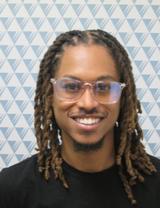 CIPP-GPRA@westat.com 
Kerri: 			Myriell:		             Rufus:	
240-342-0301		240-790-2987	             301-212-3789
29
[Speaker Notes: BRAD:

If you are unclear about what your center is to do please feel free to contact either Kerri, Myriell, or Rufus at any time during the process. They can be reached at CIPP-GPRA@westat.com, or the phone numbers on the screen.]
Questions?
30
[Speaker Notes: BRAD:

Are there any questions?]